м
Муниципальное бюджетное дошкольное образовательное учреждение детский сад комбинированного вида №28 муниципального образования Усть-Лабинский район
ИСПОЛЬЗОВАНИЕ НАГЛЯДНЫХ ПОСОБИЙ 
В КОРРЕКЦИОННО-ОБРАЗОВАТЕЛЬНОЙ РАБОТЕ 
ПО РАЗВИТИЮ  КОМПОНЕНТОВ РЕЧИ 
СТАРШИХ ДОШКОЛЬНИКОВ
Р
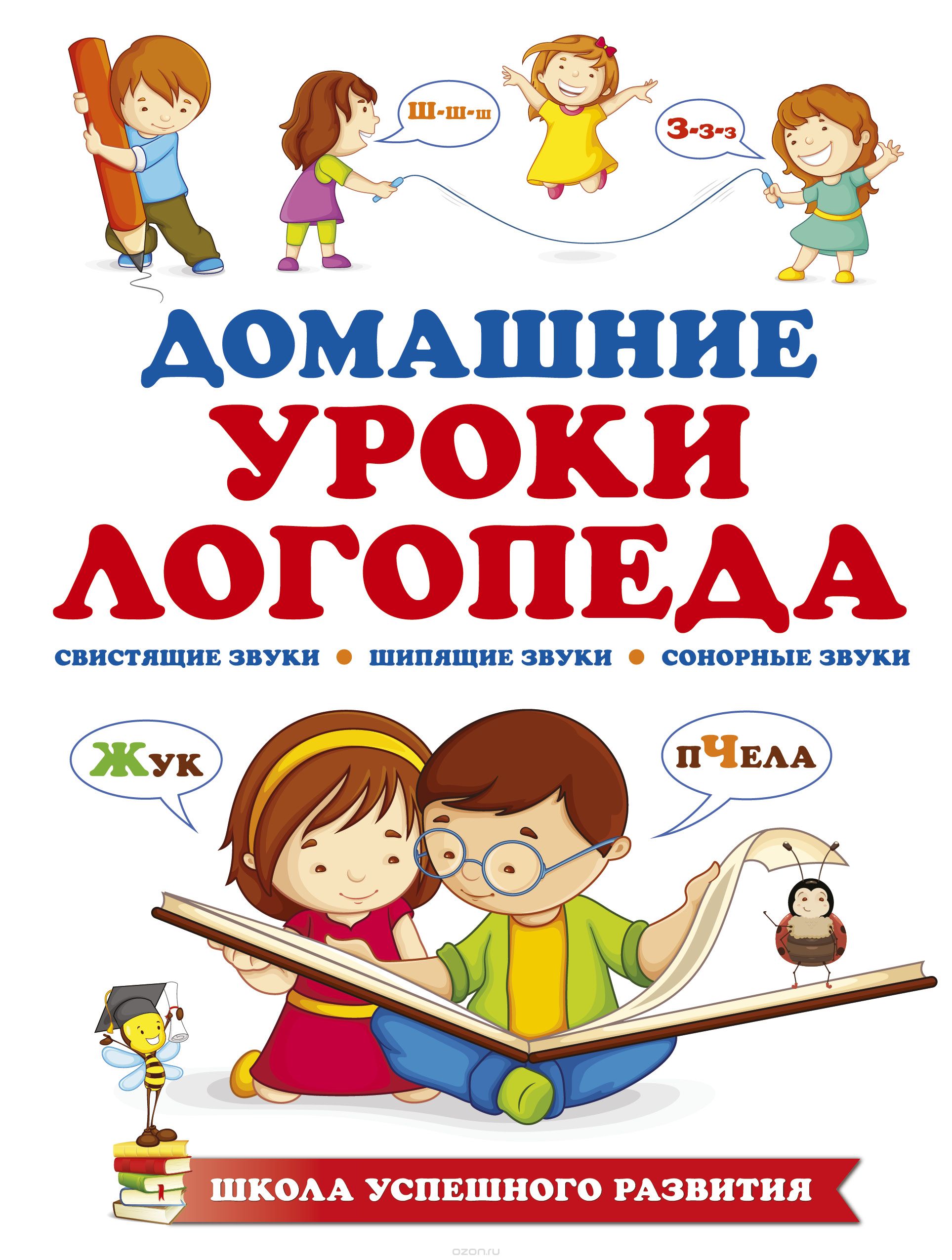 Л
А
Ш
ВОСПИТАТЕЛИ: ЛОБАНОВА О.В.
	                 КОВАЛЕВА Н.Г.
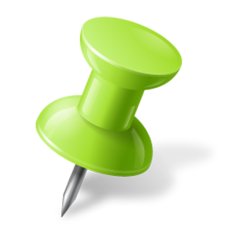 ОРГАНИЗАЦИЯ РАЗВИВАЮЩЕЙ ПРЕДМЕТНО-ПРОСТРАНСТВЕННОЙ СРЕДЫ 
ДЛЯ РЕЧЕВОГО РАЗВИТИЯ ДЕТЕЙ СТАРШЕГО ДОШКОЛЬНОГО ВОЗРАСТА
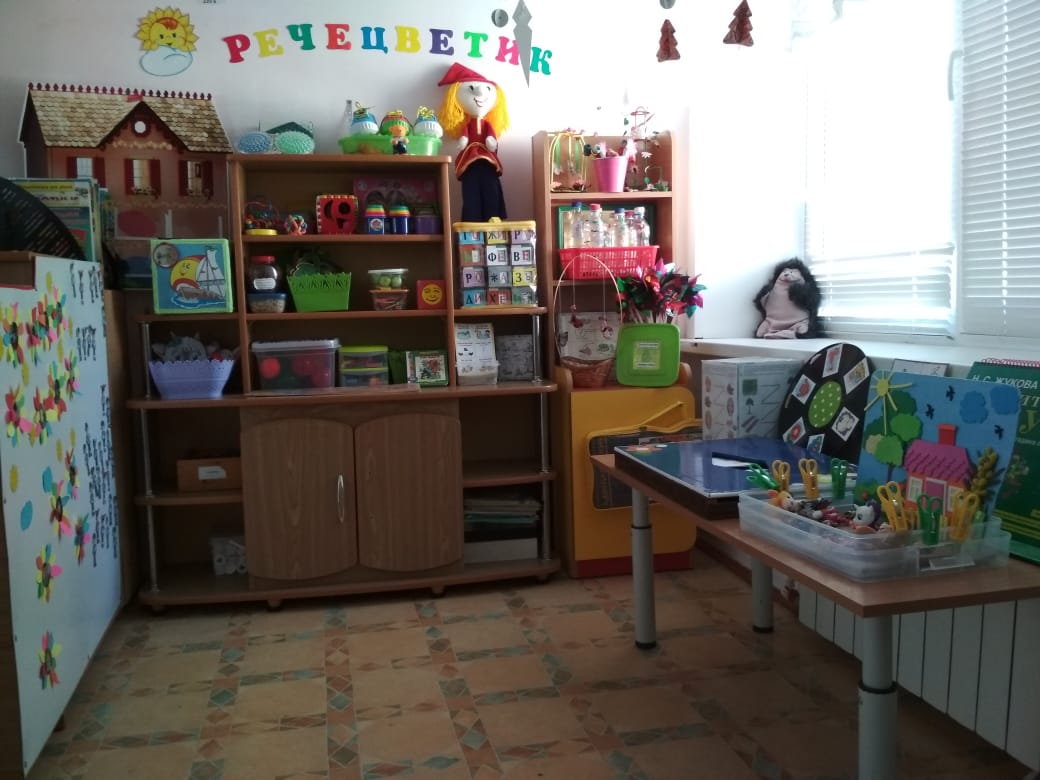 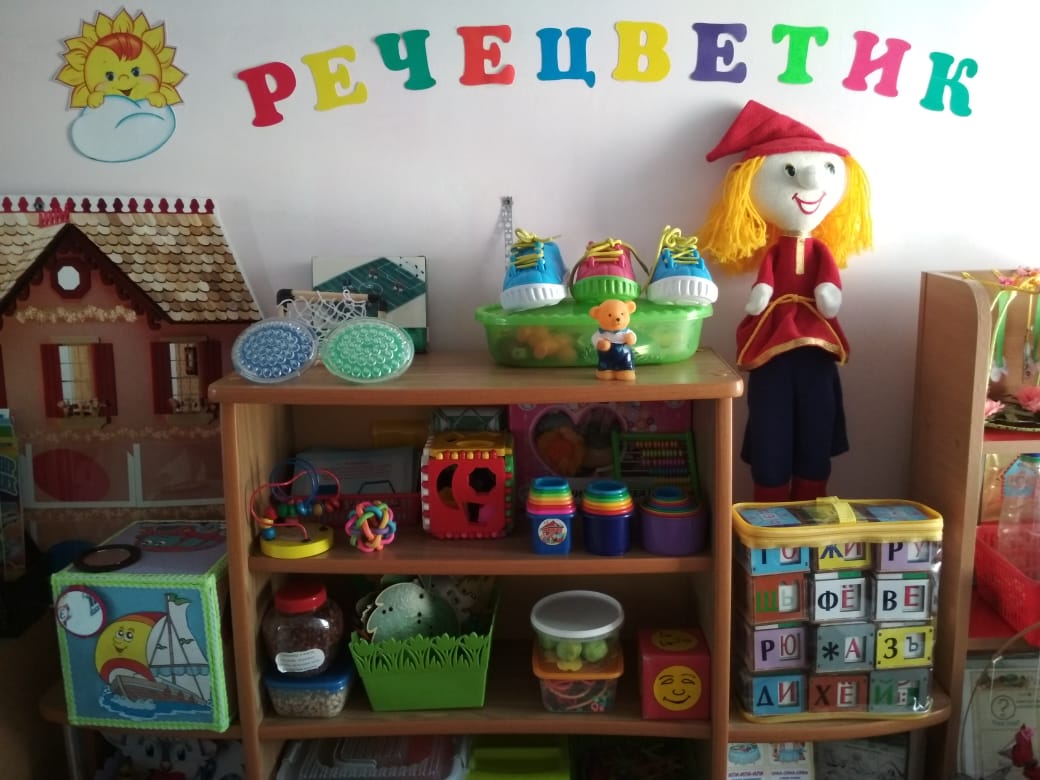 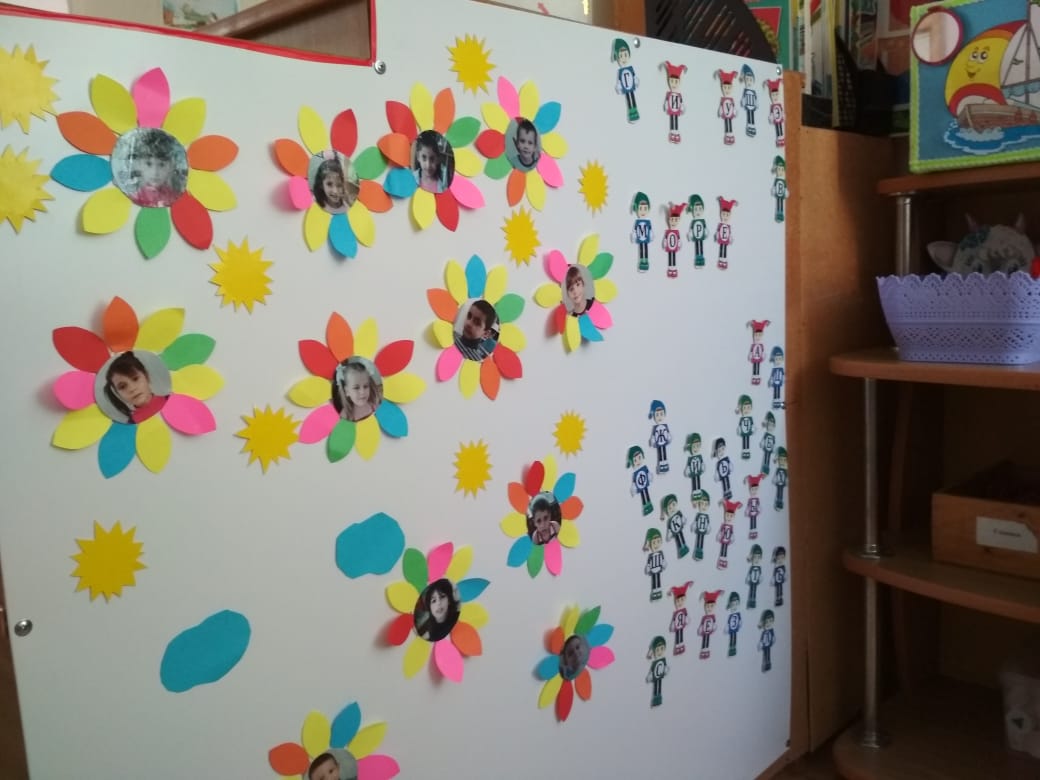 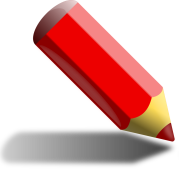 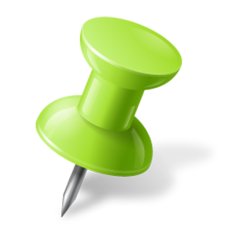 НАГЛЯДНОЕ ПОСОБИЕ:  Пирамидка «Ловкие пальчики»
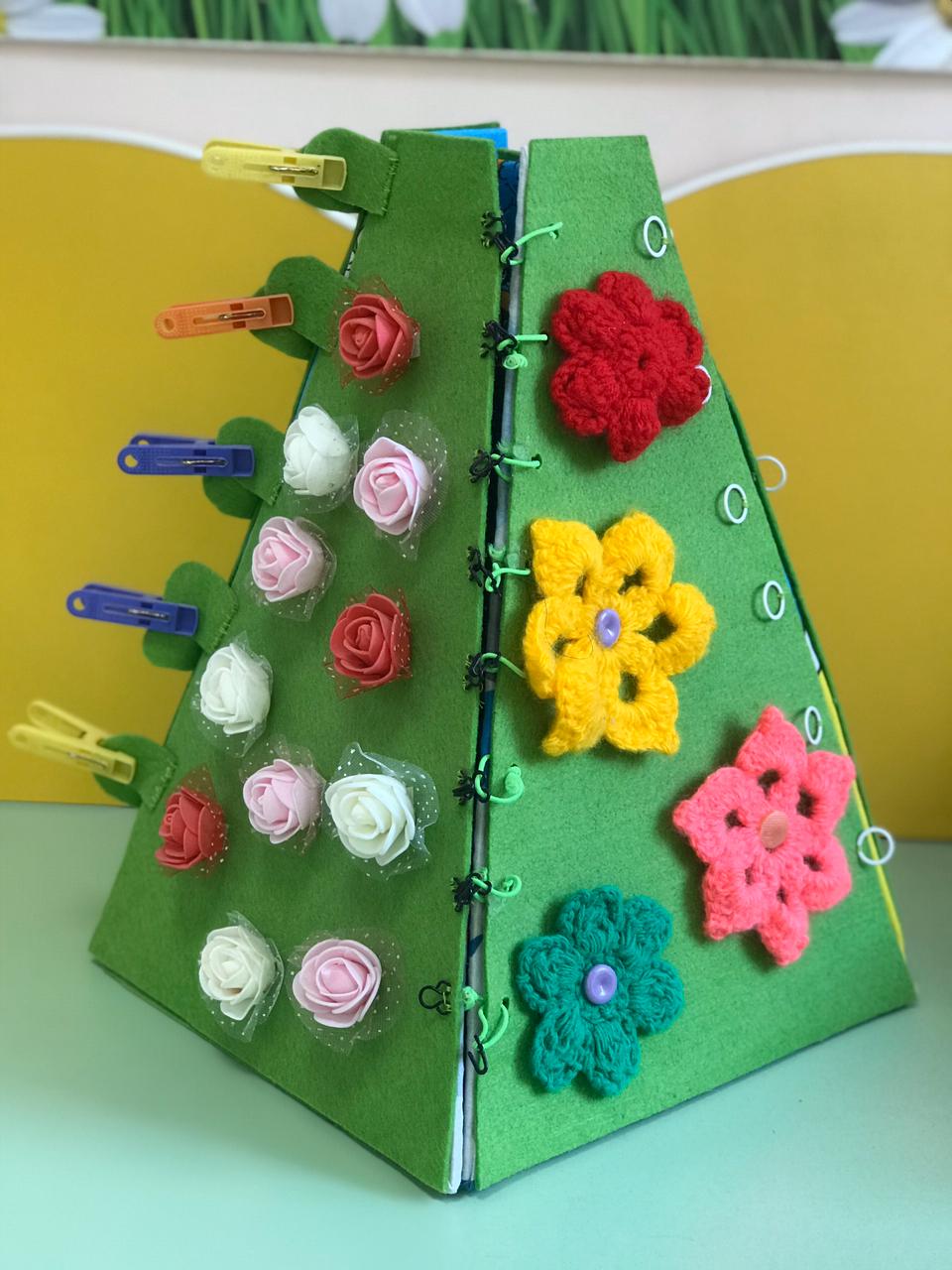 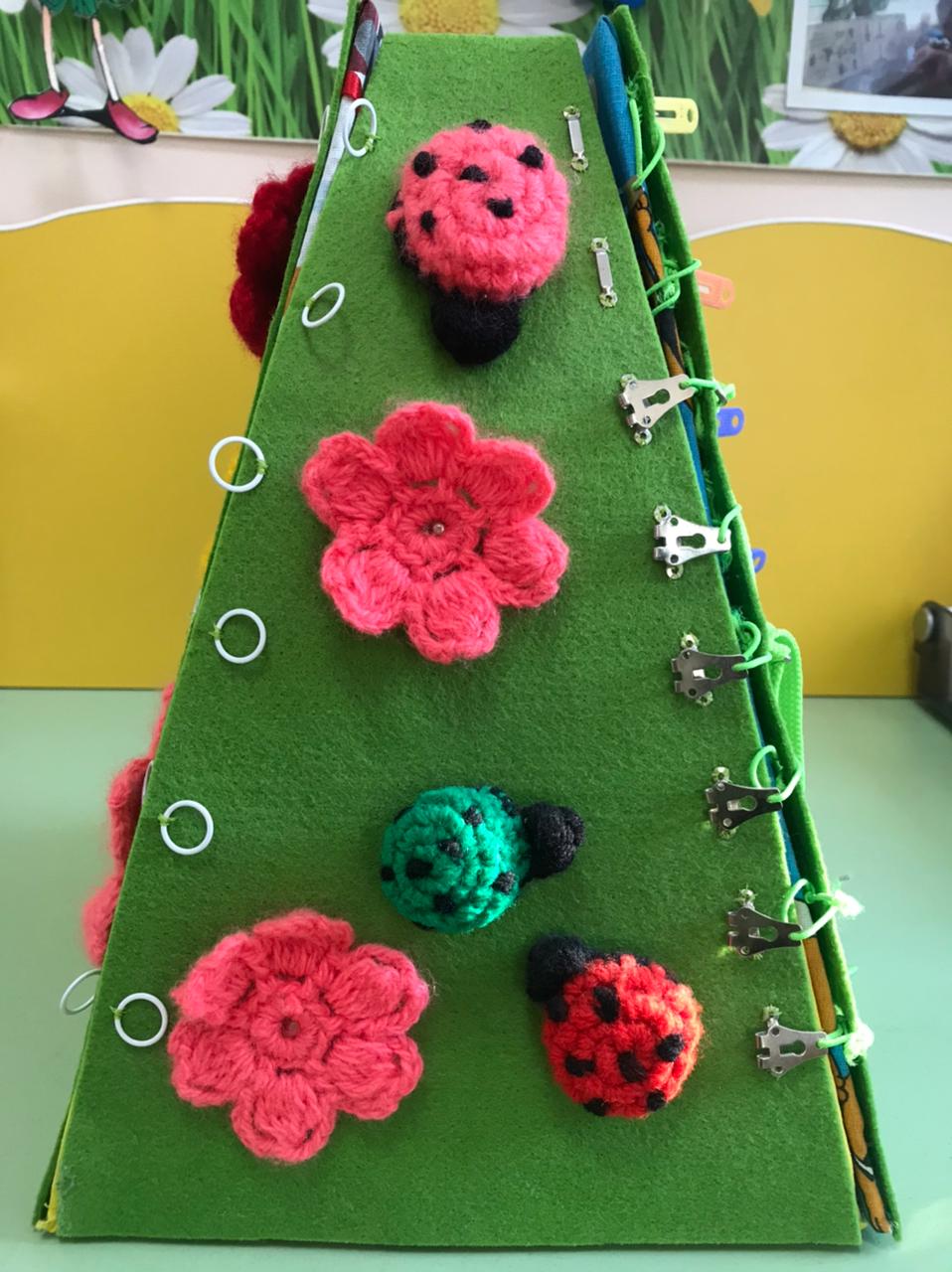 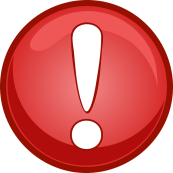 «крепление краёв  граней на крючочках»; «крепление на грани цветов на липучках»;  «крепление цветов и божьих коровок на кнопках»
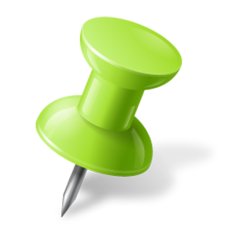 НАГЛЯДНОЕ ПОСОБИЕ:  Пирамидка «Ловкие пальчики»
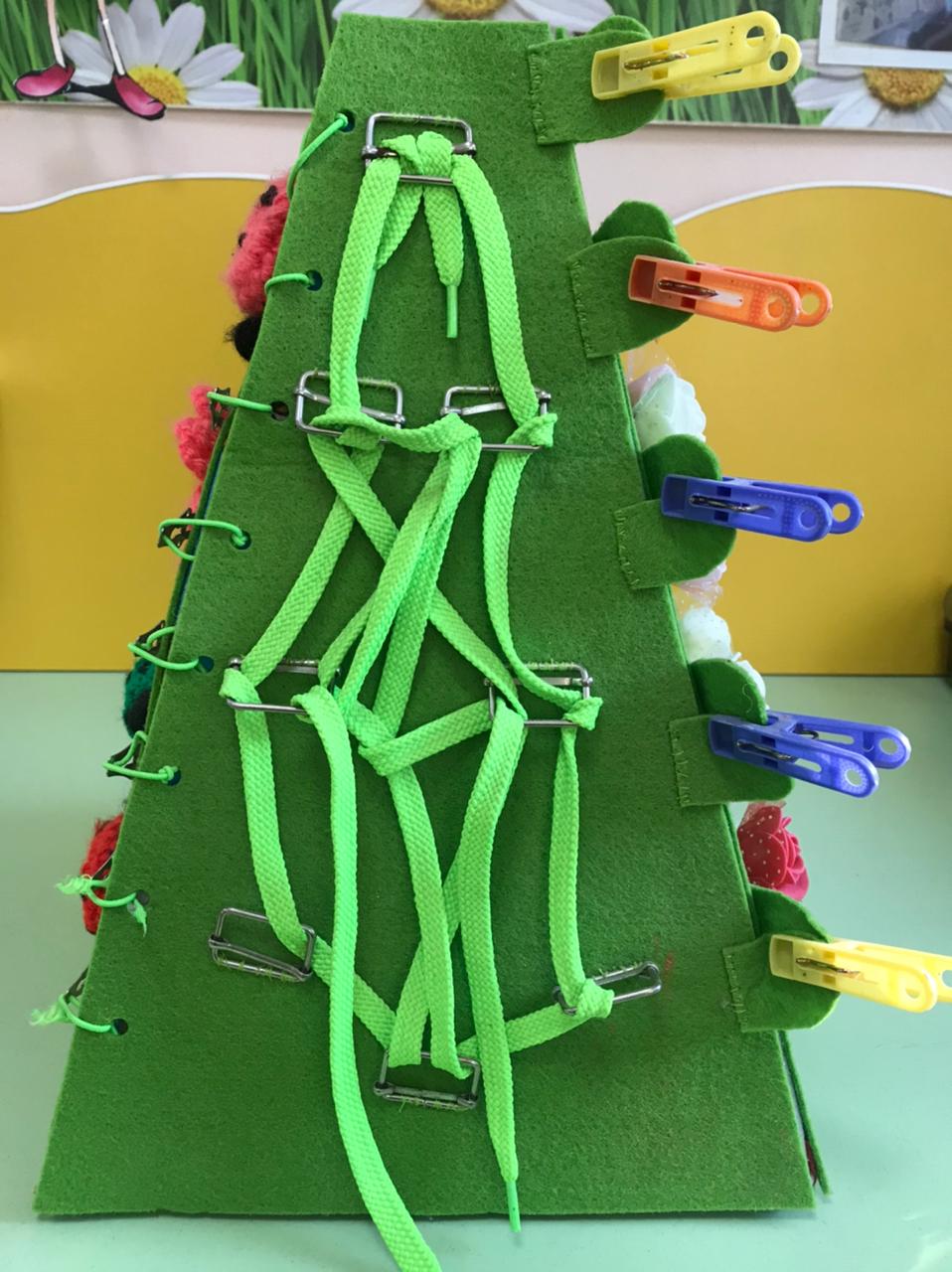 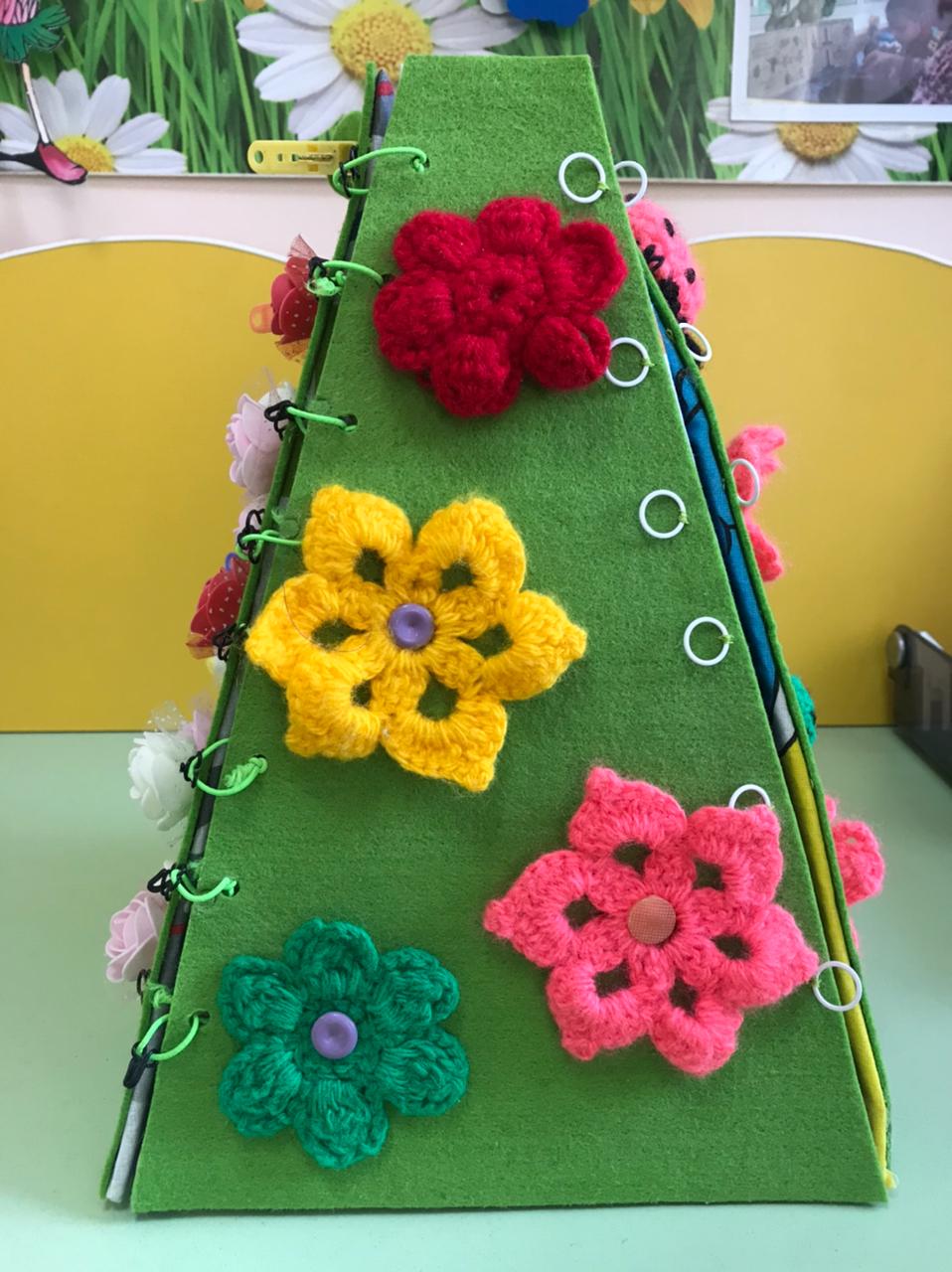 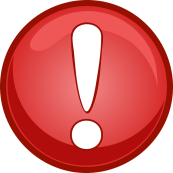 «шнуровка»; «крепление краёв  граней прицепками»; «застёгивание цветов на пуговицы»; «шнуровка граней резинкой»
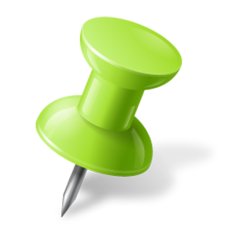 НАГЛЯДНОЕ ПОСОБИЕ:  «Пирамидка «Ловкие пальчики»
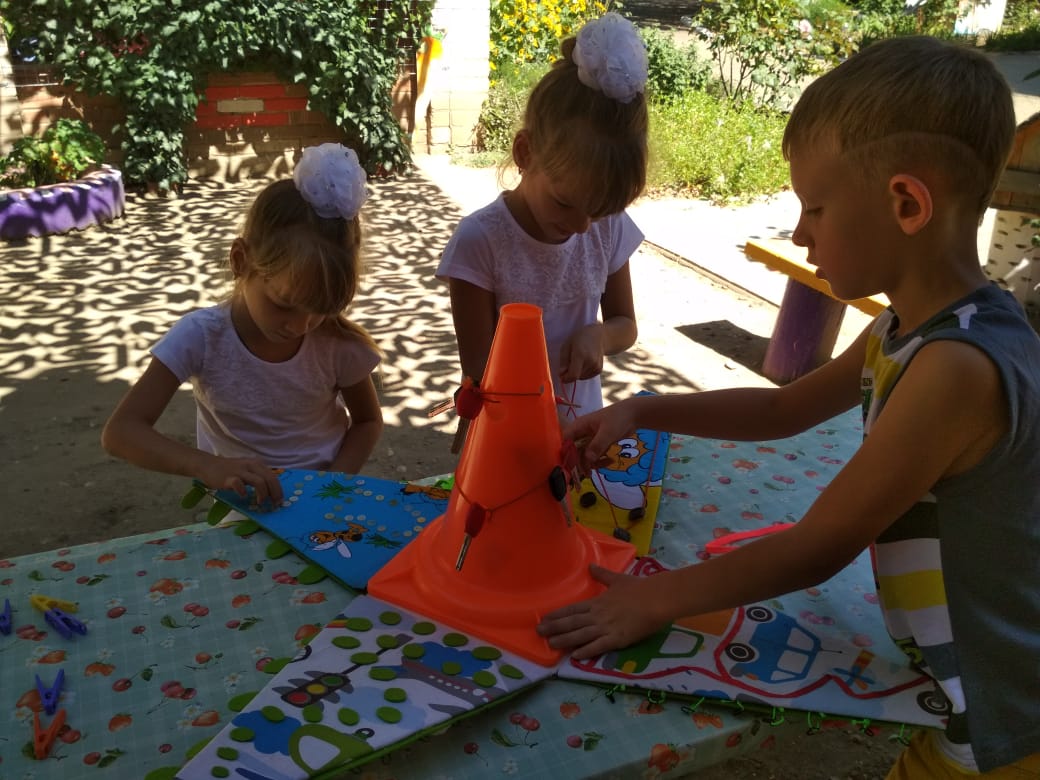 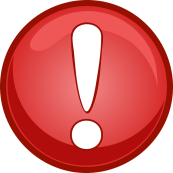 Внутри пирамидки статическое основание с отверстиями  для нанизывания ключей; на внутренних полотнах – расположены  игры-ходилки
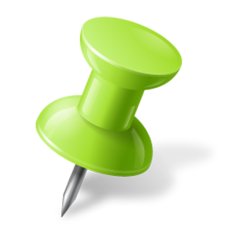 НАГЛЯДНОЕ ПОСОБИЕ:  «Пирпмидка «Ловкие пальчики»
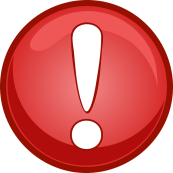 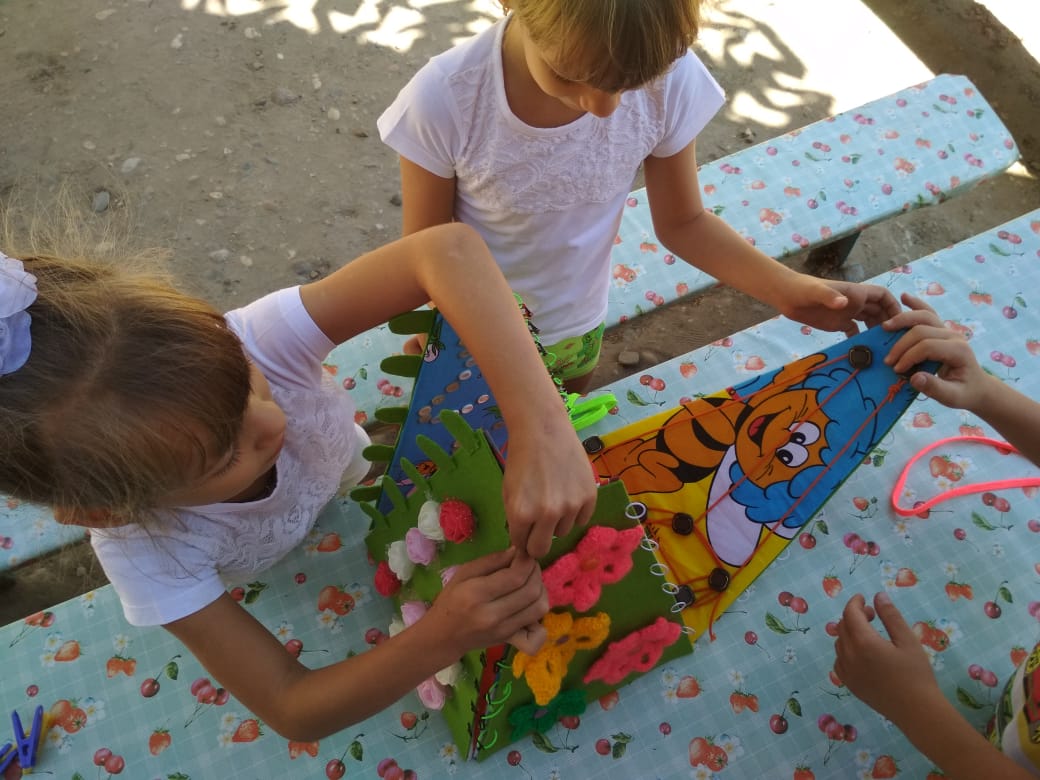 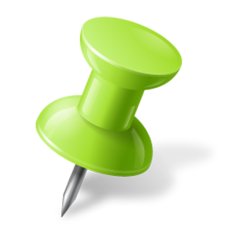 НАГЛЯДНОЕ ПОСОБИЕ:  «Пирамидка «Ловкие пальчики»
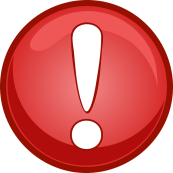 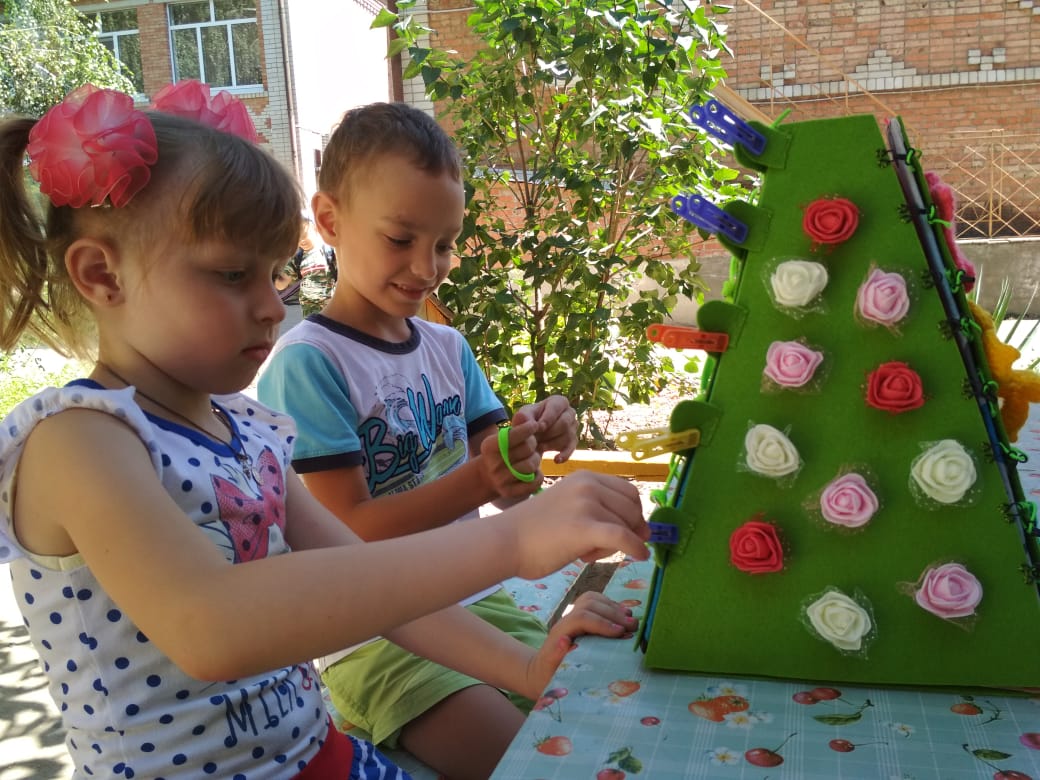 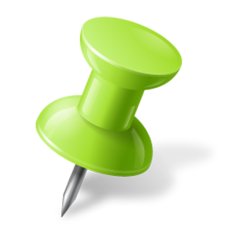 НАГЛЯДНОЕ ПОСОБИЕ:  «Пирамидка «Ловкие пальчики»
Паспорт многофункционального наглядного пособия  «ПИРАМИДКА «ЛОВКИЕ ПАЛЬЧИКИ»
Пользователи пособием: воспитатели, дети старшего дошкольного возраста
Тип пособия: игровая пирамидка с вешними и внутренними элементами сенсомоторной направленности..
Назначение: для совместной с педагогом, индивидуальной работы с ребёнком  и самостоятельной детей на развитие зрительно-моторных координаций.Цель: стимуляция сенсомоторного развития детей, развитие самостоятельности детей. Задачи: 
Улучшить координацию и точность движений рук, гибкость рук, ритмичность;
улучшить мелкую моторику пальцев, кистей рук
развивать зрительное восприятие;
развивать тактильные ощущения;
содействовать нормализации речевой функции;
развивать воображение, логическое мышление, произвольное внимание, зрительное и слуховое восприятие, творческую активность
побуждать ребенка к активным осознанным действиям.
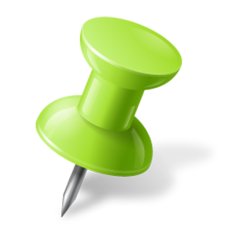 НАГЛЯДНОЕ ПОСОБИЕ:  «Пирамидка «Ловкие пальчики»
Паспорт многофункционального наглядного пособия  «ПИРАМИДКА «ЛОВКИЕ ПАЛЬЧИКИ»
Описание пособия: пирамида выполнена из плотного картона, 4-хгранная, переносная. Каждая грань может функционировать отдельно от другой и соединяться посредством шнуровки из резинки, прищепок, с помощью крючков, «шнуровка». Грани обтянуты плотным фетром, на каждой грани пирамиды прикреплены  игровые материалы: цветы на липучках; цветы и божьи коровки на кнопках; застёгивание цветов на пуговицы; шнуровка зигзагообразная. Внутри пирамидки статическое основание с отверстиями  для нанизывания ключей; на внутренних полотнах – расположены  игры-ходилки (с пуговицами, тесьмой, фетровыми фишками).
Способы применения: 
игровая деятельность;
практические действия в режимных моментах;
отработка навыков самообслуживания (застегнуть пуговицу, завязать шнурок, открыть кнопку и т.п.);
самостоятельная деятельность детей.
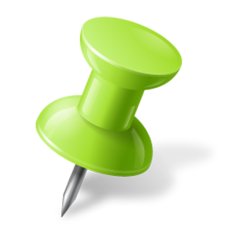 НАГЛЯДНОЕ ПОСОБИЕ:  «Говорящие подушки»
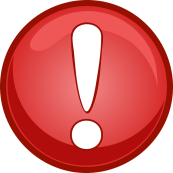 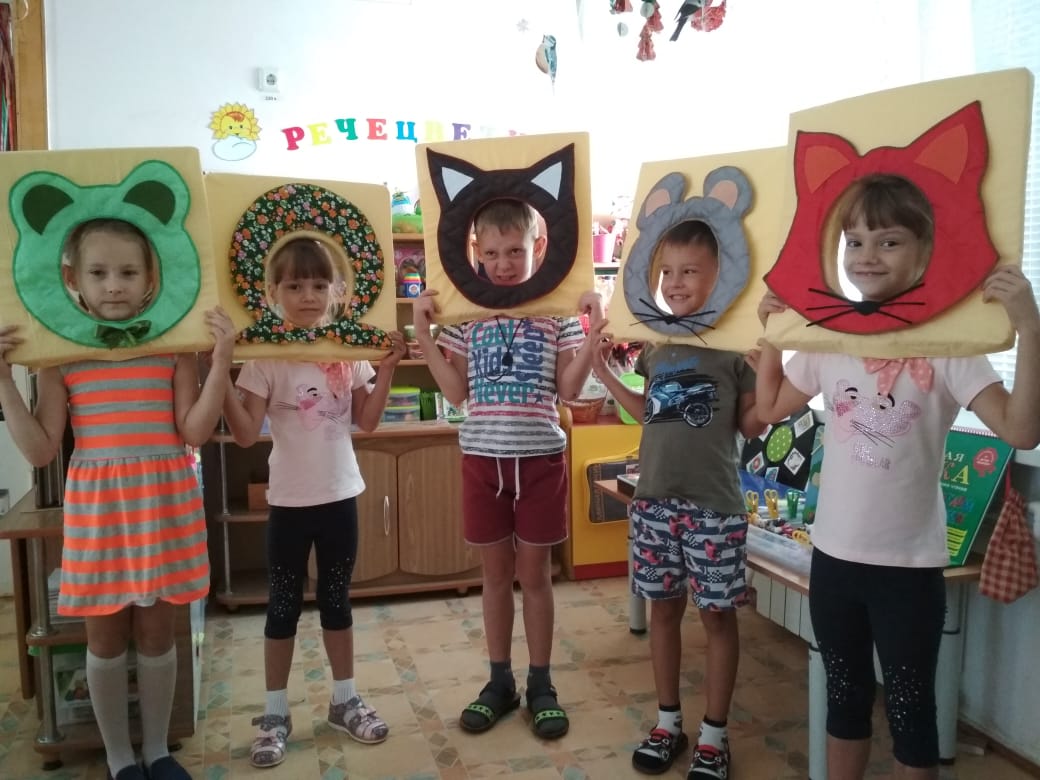 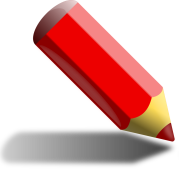 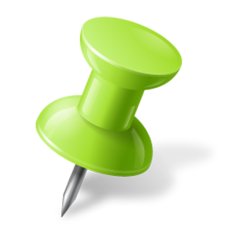 НАГЛЯДНОЕ ПОСОБИЕ:  «Говорящие подушки»
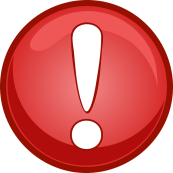 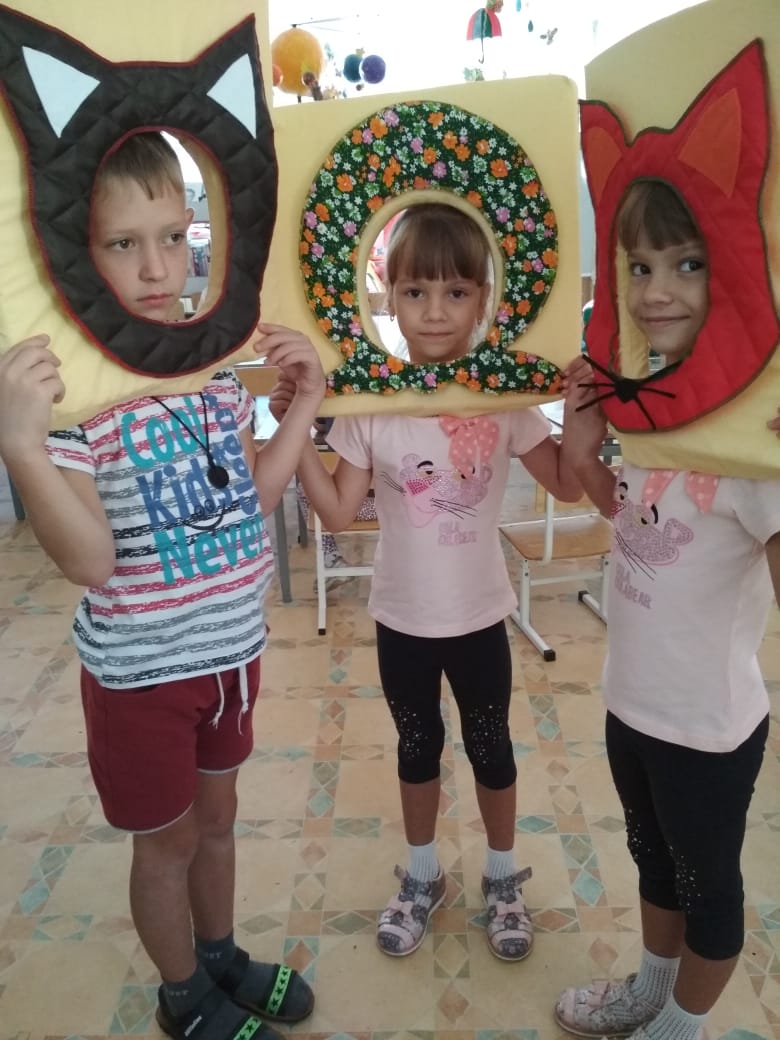 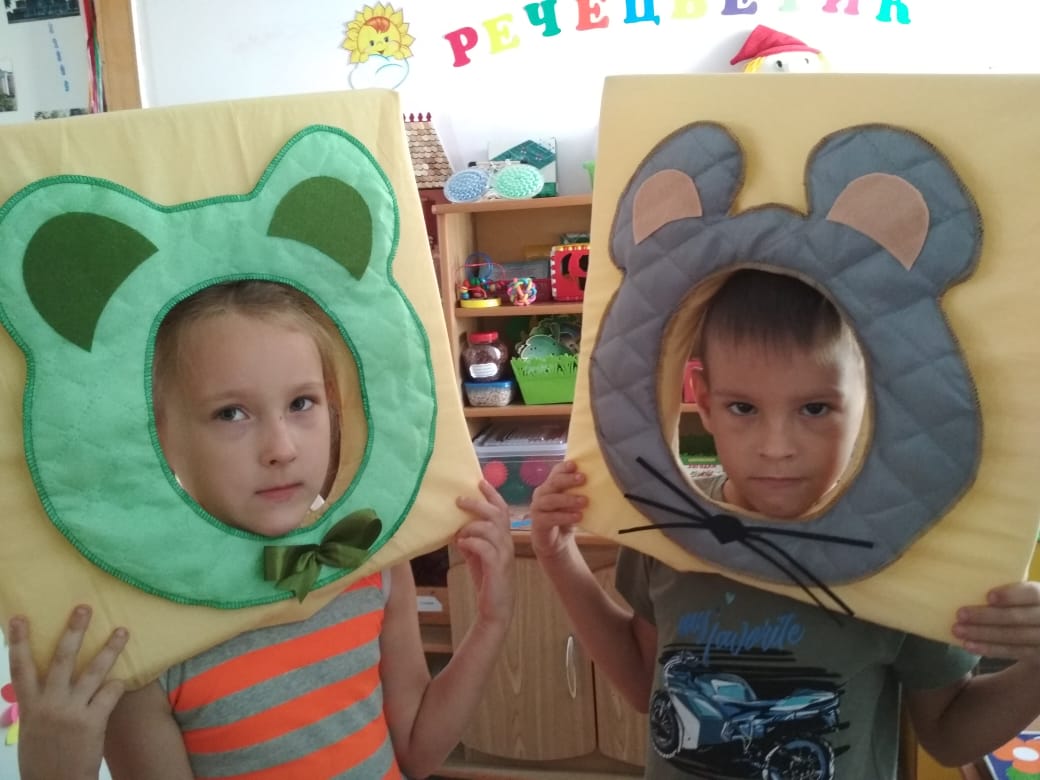 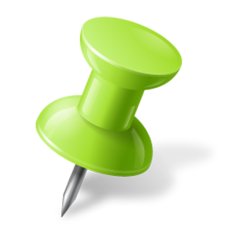 НАГЛЯДНОЕ ПОСОБИЕ:  «Говорящие подушки»
Паспорт многофункционального наглядного пособия  «ГОВОРЯЩИЕ ПОДУШКИ»

Пользователи пособием: воспитатели, дети старшего дошкольного возраста
Тип пособия: игровые рамки-маски персонажей.
Назначение: для совместной с педагогом, индивидуальной работы с ребёнком  и самостоятельной детей на развитие звукопроизносительной и лексикограмматической сторон речи, формирования интонационной выразительности, развития зрительно-моторных координаций. 
Цель: Развитие речи дошкольников (четкое звукопроизношение, артикуляционных позиций языка) как средства общения через использование элементов театрализованной игровой деятельности.
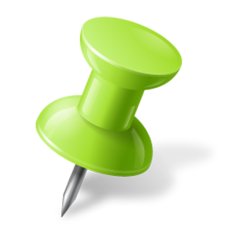 НАГЛЯДНОЕ ПОСОБИЕ:  «Говорящие подушки»
Паспорт многофункционального наглядного пособия  «ГОВОРЯЩИЕ ПОДУШКИ»
Задачи: 
 создавать радостное, эмоциональное настроение у детей;
 формировать положительную мотивацию и интерес к речевым занятиям; 
 побуждать ребенка к активным осознанным действиям;
 развивать диалогическую и монологическую формы речи; 
 закреплять полученные речевые умения и навыки: автоматизация разных звуков, лексико-грамматических сторон речи; 
 формирование интонационной выразительности;
 управление мимикой и движениями рук персонажа;
 воспитывать нравственные качества (доброжелательность, взаимопомощь, культуру речевого общения). 
Способы применения: 
 сюрпризный момент в ООД;
 игровые ситуации;
 артикуляционная гимнастика;
 театрализованная деятельность;
 досуги, развлечения;
 самостоятельная деятельность детей.
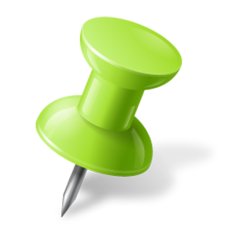 НАГЛЯДНОЕ ПОСОБИЕ: Кубик «Весёлая гимнастика»
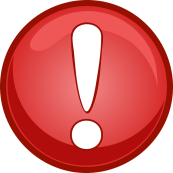 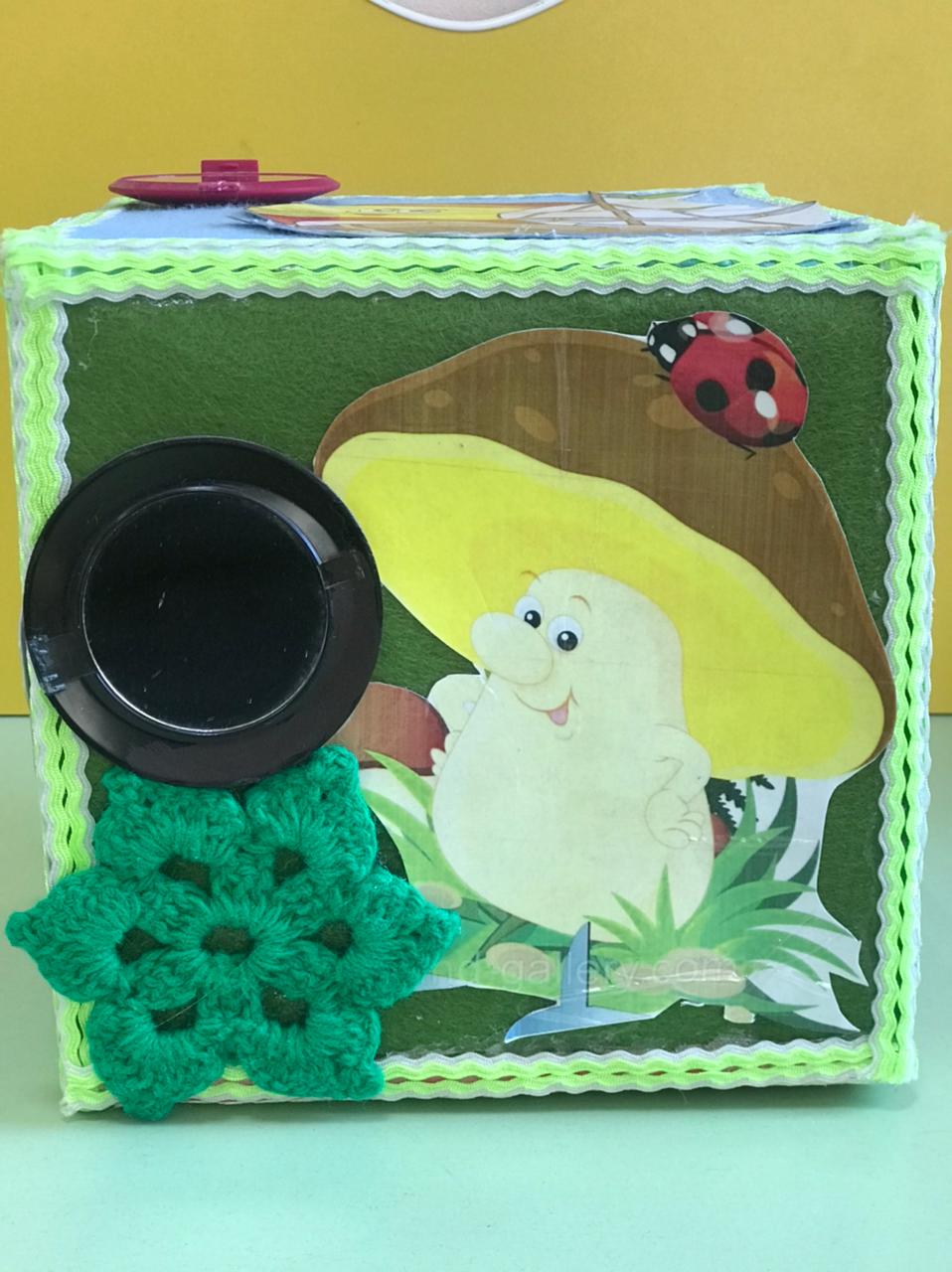 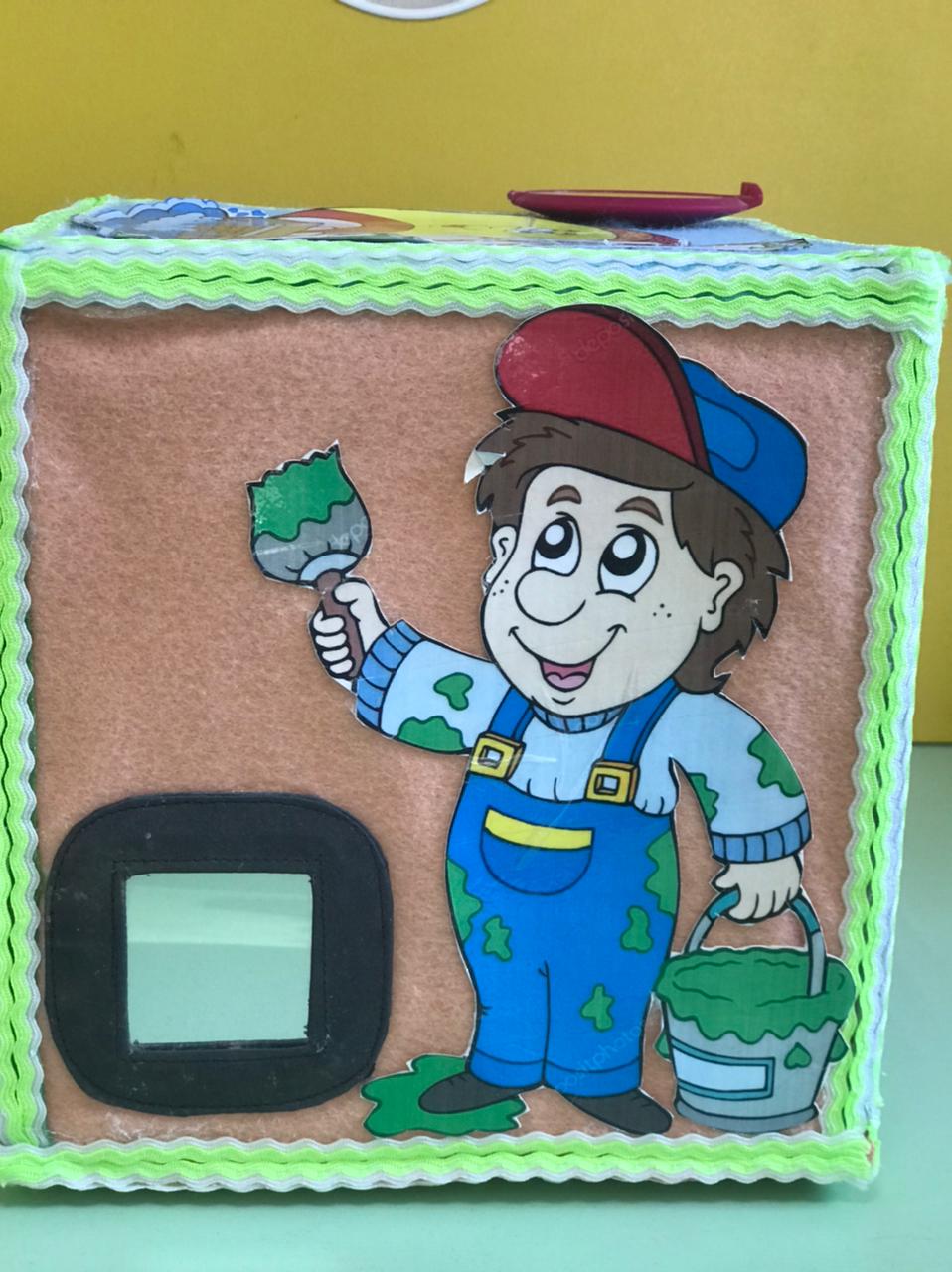 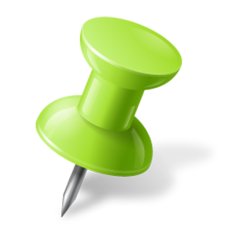 НАГЛЯДНОЕ ПОСОБИЕ: Кубик «Весёлая гимнастика»
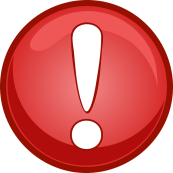 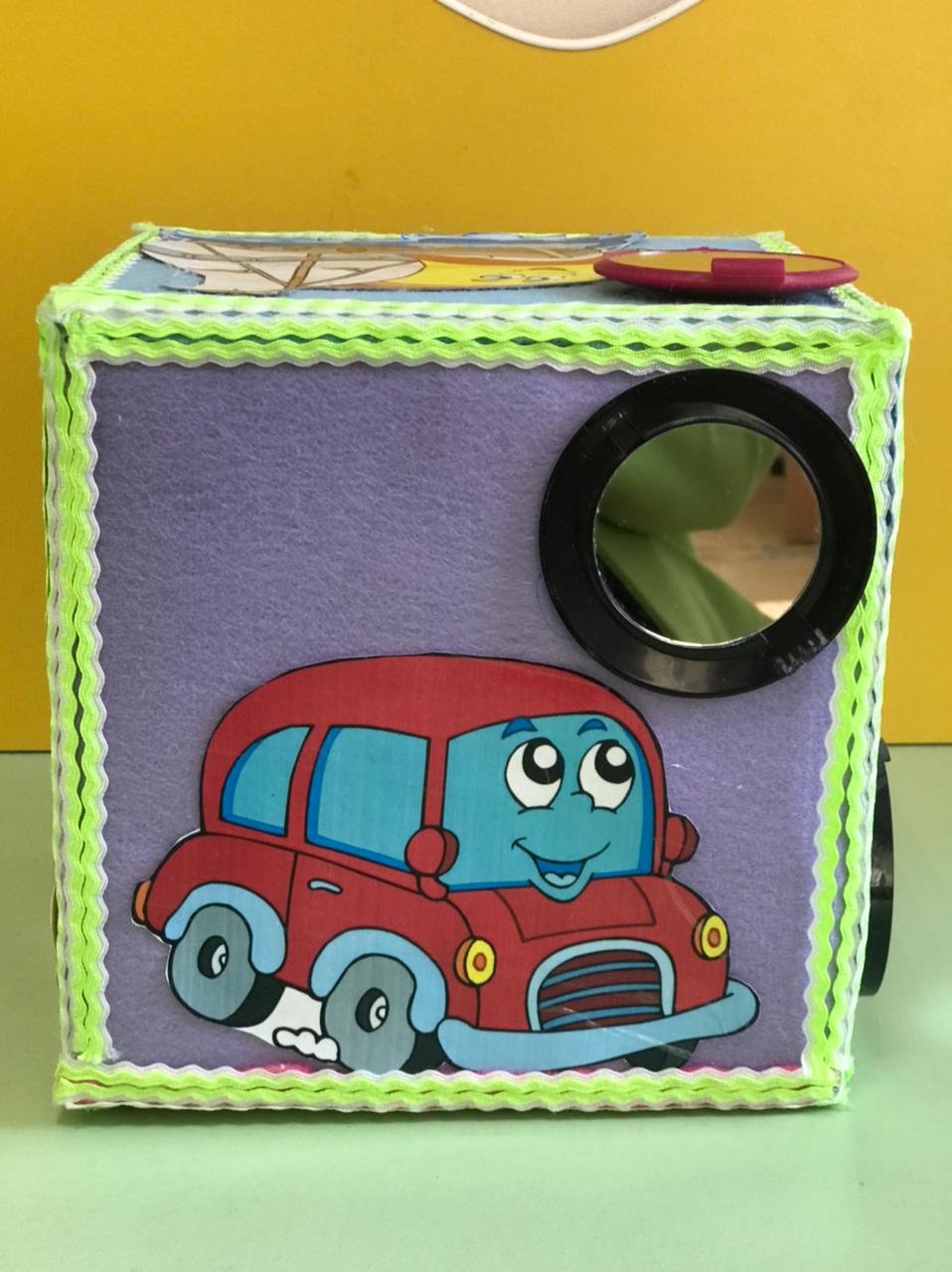 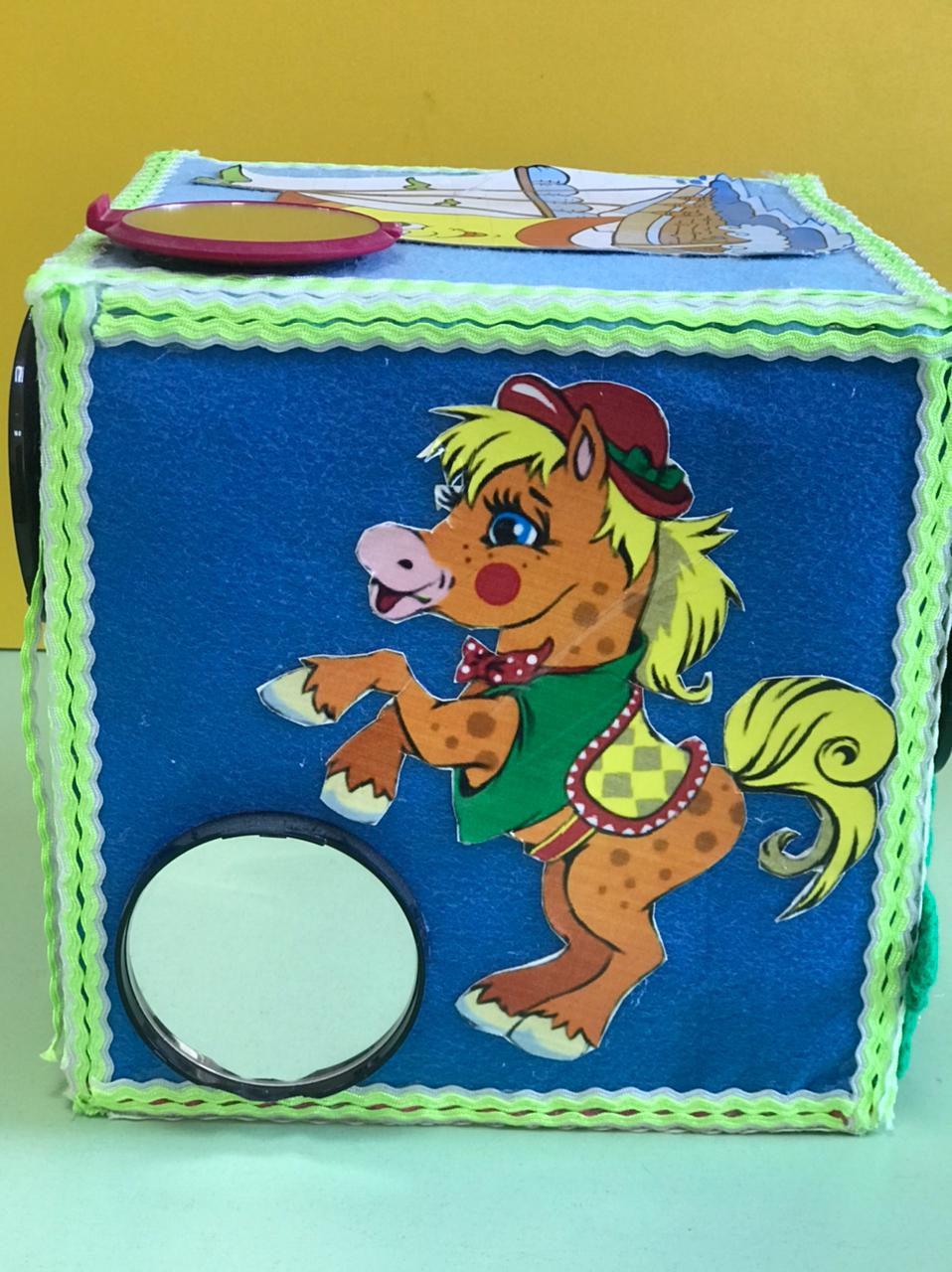 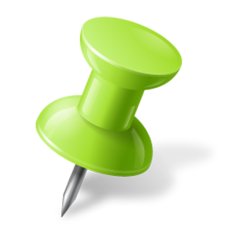 НАГЛЯДНОЕ ПОСОБИЕ: Кубик «Весёлая гимнастика»
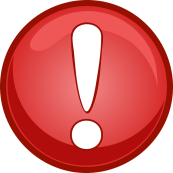 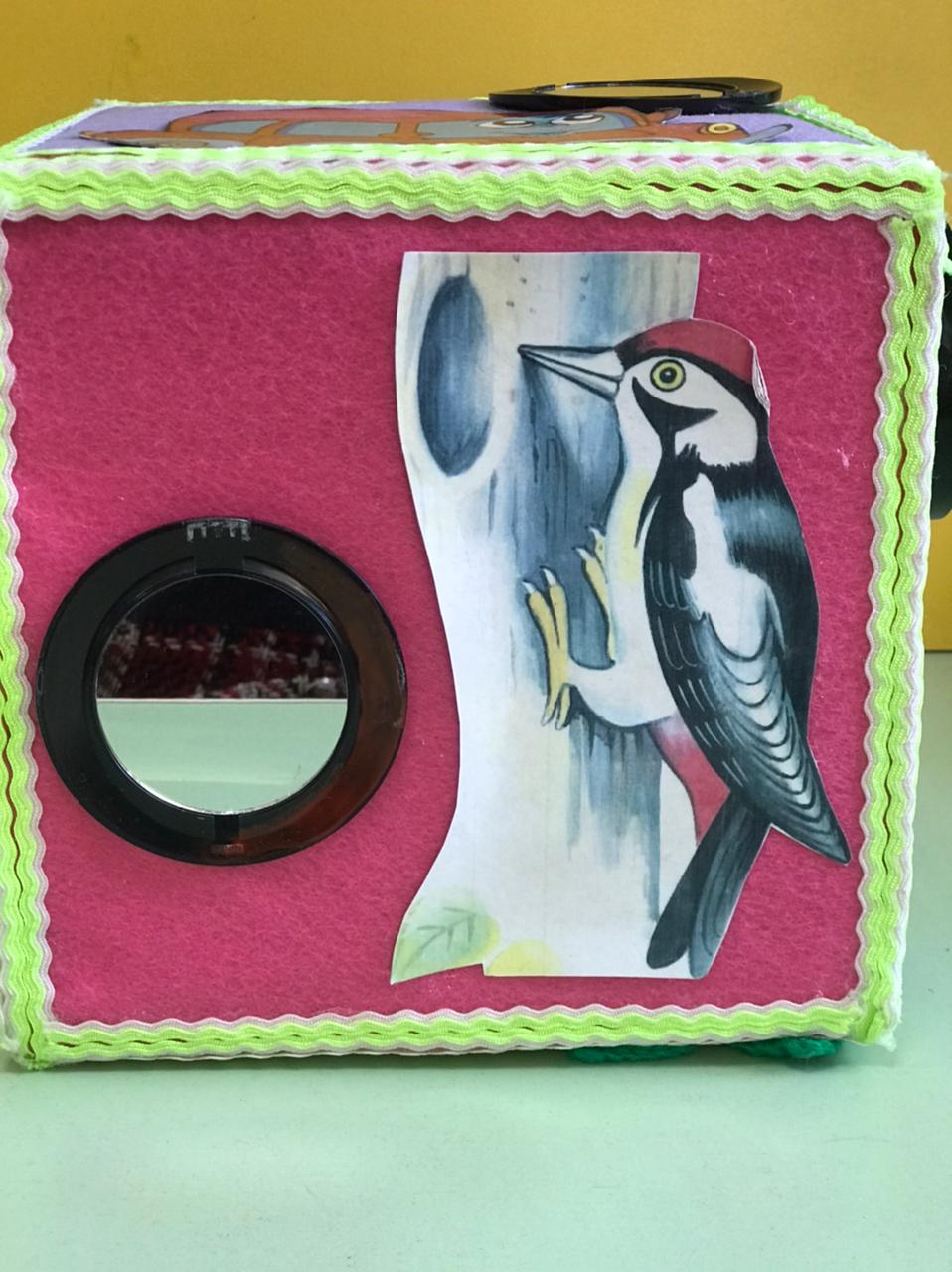 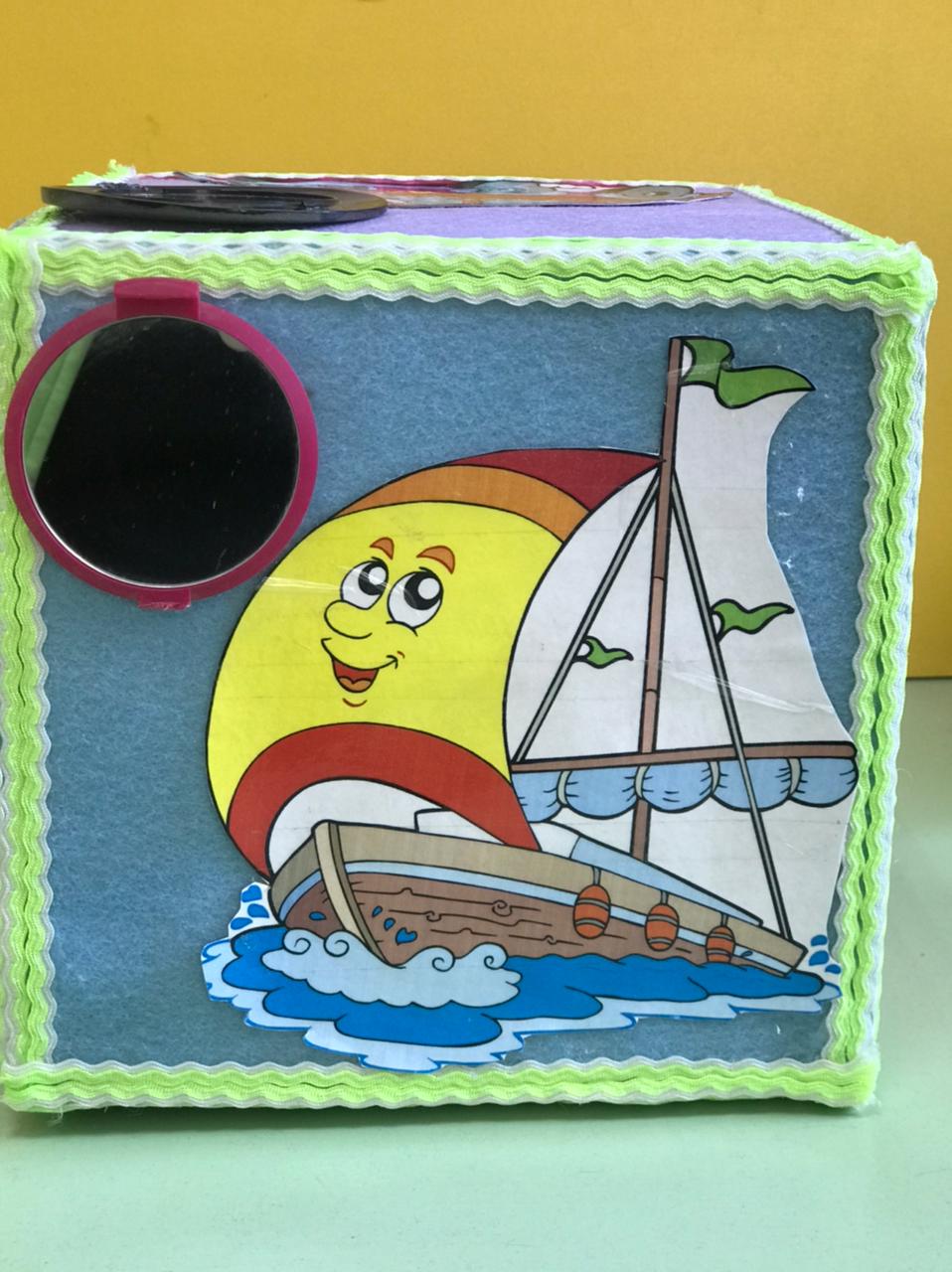 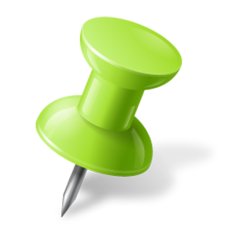 НАГЛЯДНОЕ ПОСОБИЕ: Кубик «Весёлая гимнастика»
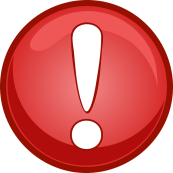 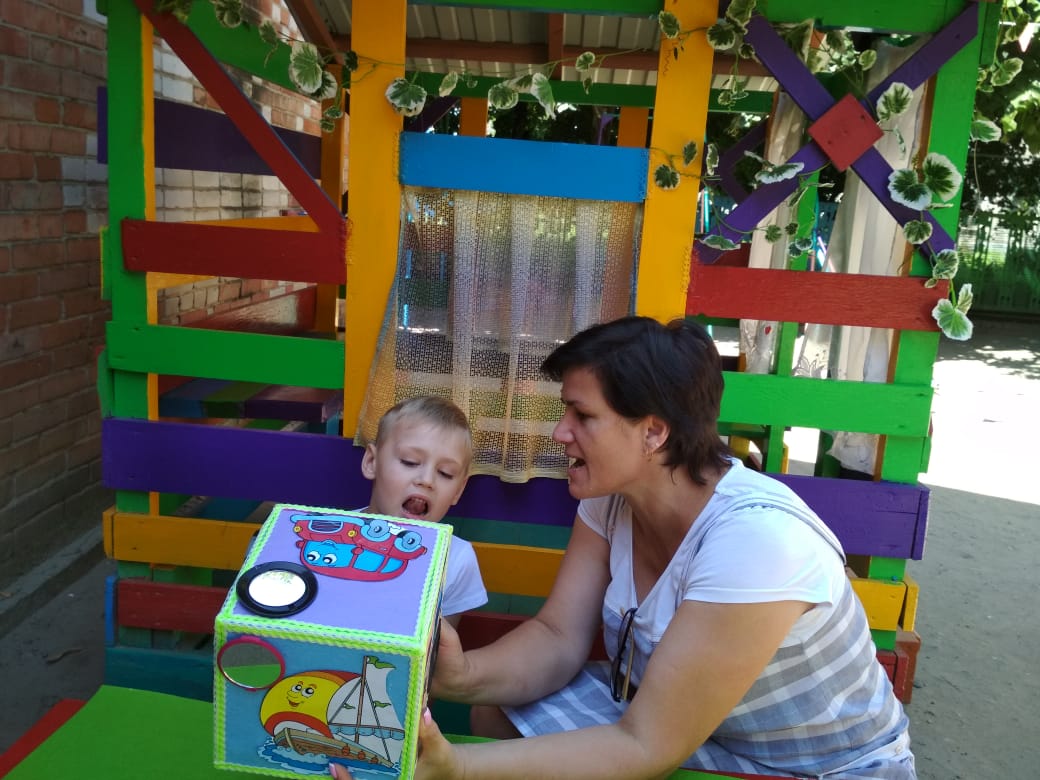 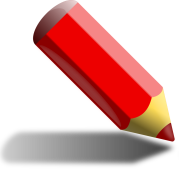 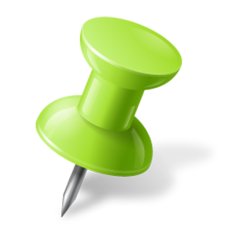 НАГЛЯДНОЕ ПОСОБИЕ:  «Кубик «Весёлая гимнастика»
Паспорт наглядного пособия  «КУБИК «ВЕСЁЛАЯ ГИМНАСТИКА»
Пользователи пособием: воспитатели, дети старшего дошкольного возраста
Тип пособия:  подборка комплекса артикуляционных упражнений для постановки звука «Р».
Назначение: для совместной с педагогом, индивидуальной работы с ребёнком  и самостоятельной детей на развитие звукопроизносительной и лексикограмматической сторон речи, формирования интонационной выразительности, развития зрительно-моторных координаций.
Цель: показ точных движений артикуляционного аппарата, отработка артикуляционных упражнений, создание игровой мотивации. 
Задачи: 
Развивать  чёткое звукопроизношение;
укреплять артикуляционные позиции языка;
упражнять в выделении заданного звука в слове;
развитие фонематического слуха;
формировать положительную мотивацию и интерес к речевым занятиям; 
побуждать ребенка к активным осознанным действиям.
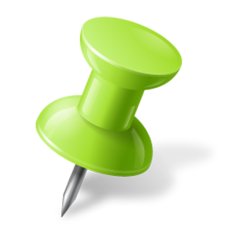 НАГЛЯДНОЕ ПОСОБИЕ:  «Кубик «Весёлая гимнастика»
Паспорт наглядного пособия  «КУБИК «ВЕСЁЛАЯ ГИМНАСТИКА»
Описание куба: деревянный куб обтянут фетром. На гранях куба изображения: грибок, дятел, парус, машина, кисточки, лошадка, которые соответствуют артикуляционным упражнениям для постановки звука «Р». Рядом с изображениями приклеены зеркала. Ребенок рассматривает грани куба, а затем, смотря в зеркало, выполняет артикуляционные упражнения. 
Способы применения: 
использование в индивидуальной работе для показа точных движений артикуляционного аппарата;
отработка звука «р» в артикуляционных упражнениях;
артикуляционная гимнастика;
игровые ситуации.
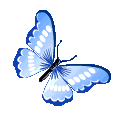 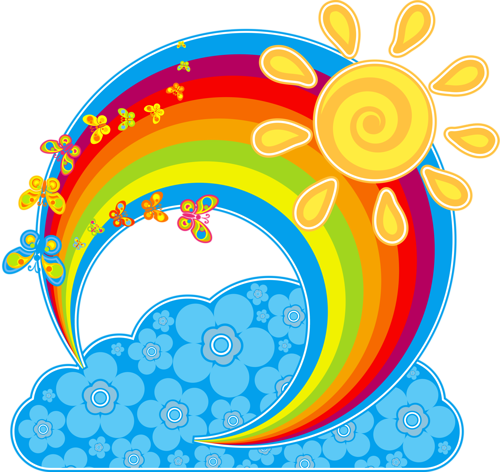 Т
Э
О
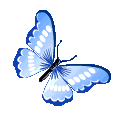 ы
М
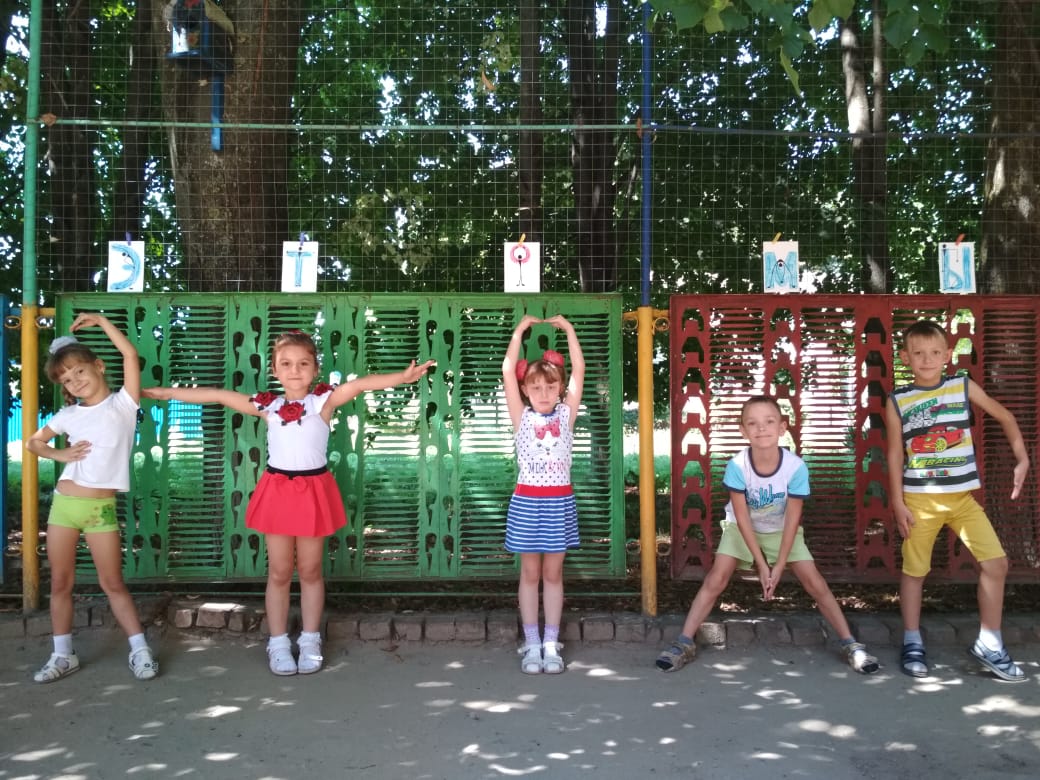 СПАСИБО ЗА ВНИМАНИЕ!
Л
Р
А
О
М
Ш
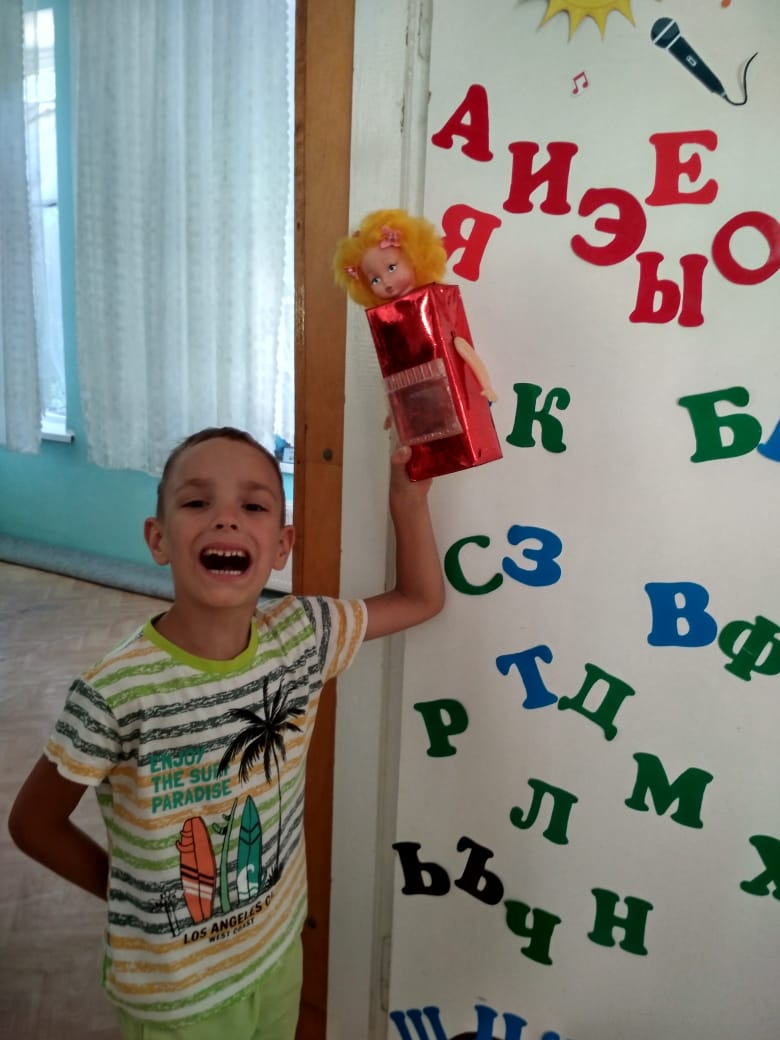 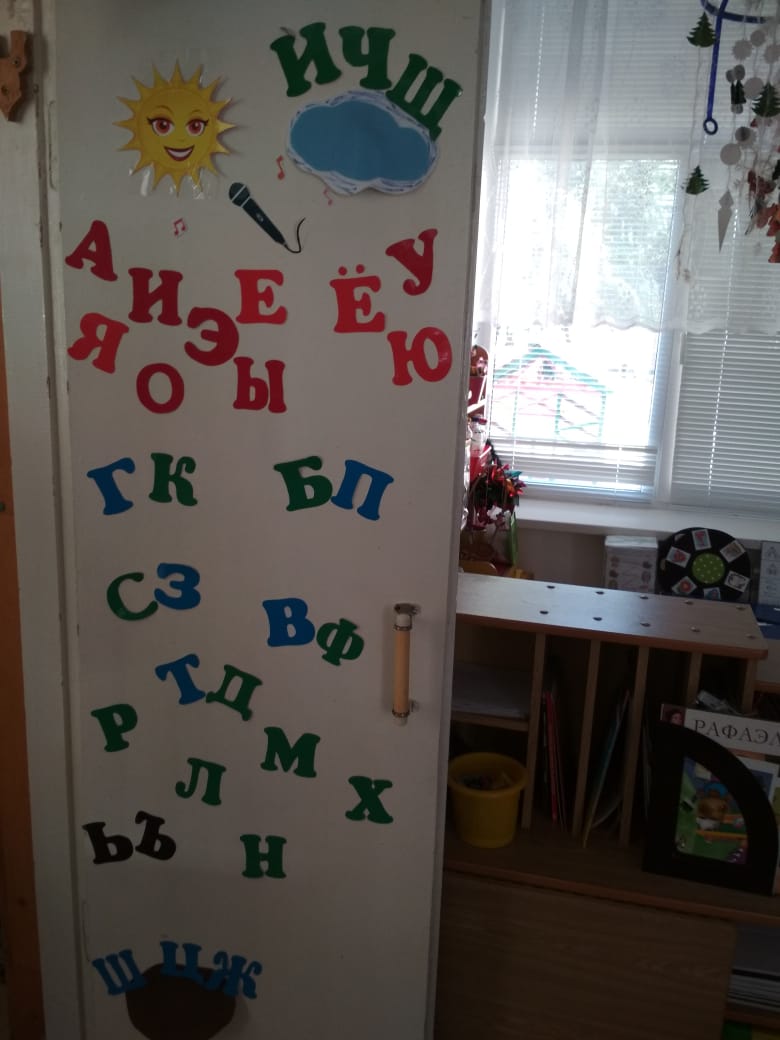 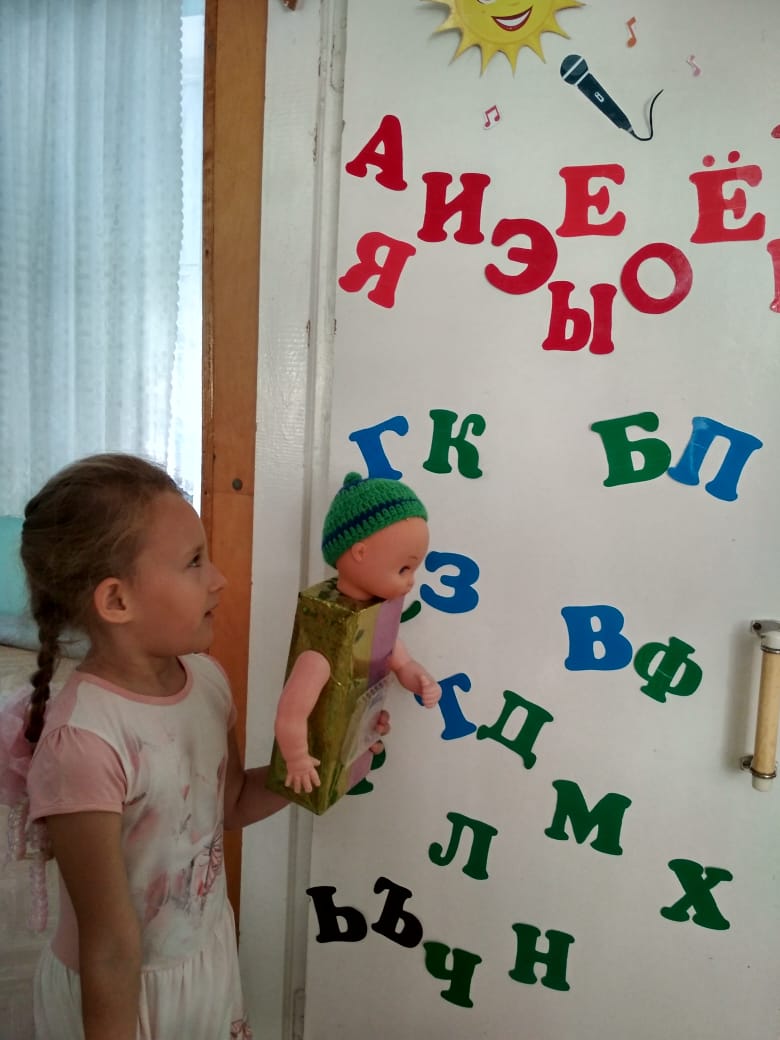 Р
С